應用 Onedrive 進行IES 收集
應用 Onedrive 進行IES 收集
學生利用 連結 可以在 電腦/Ipad/手機 login IES
網上自動儲存 記錄最新版本
老師可以即時查閱學生進度
課前老師準備
事前準備
設立收集IES 文件的 Google Form 
發放 IES 文件給學生
先以學校電郵 @go.bhss.edu.hk 發放IES 文件
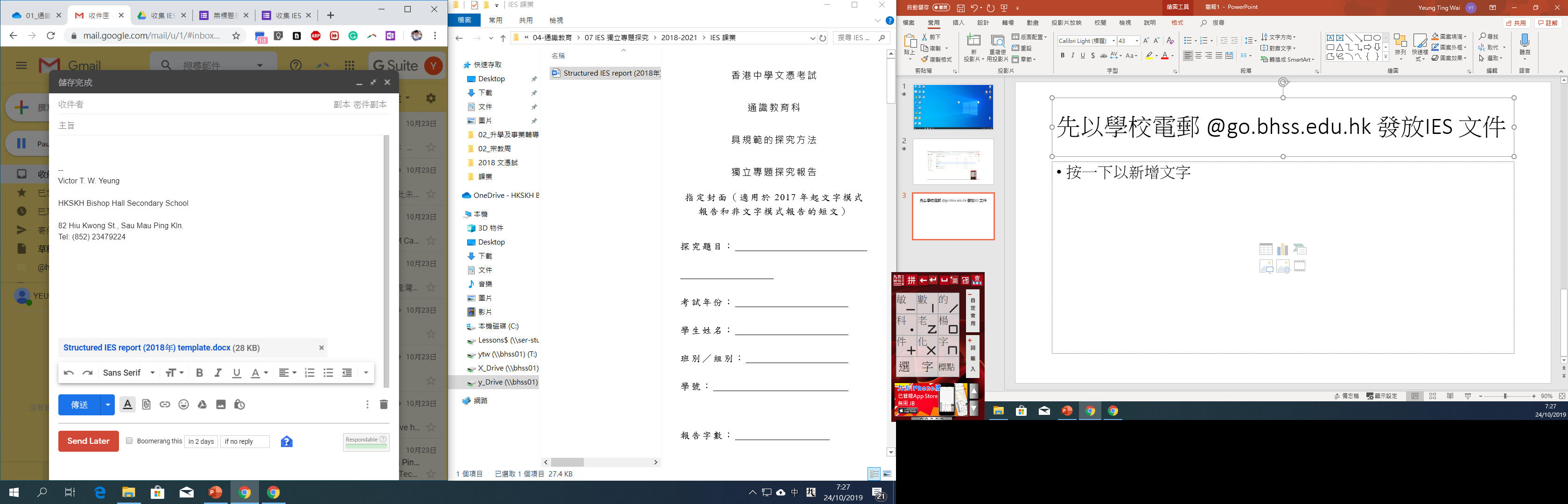 Email 內容建議包括：
各位同學
請按課堂指示提交IES 文件
第一步https://onedrive.live.com/about/zh-tw/

第二部
(你製作的google form link )

第三部
IES 文件附件
課堂教學
請學生登入 Google Email
發入電郵sXXXXXX@go.bhss.edu.hk
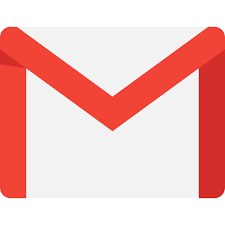 學生登入  Onedrive
登入名稱：sxxxxx@live.bhss.edu.hk
https://onedrive.live.com/
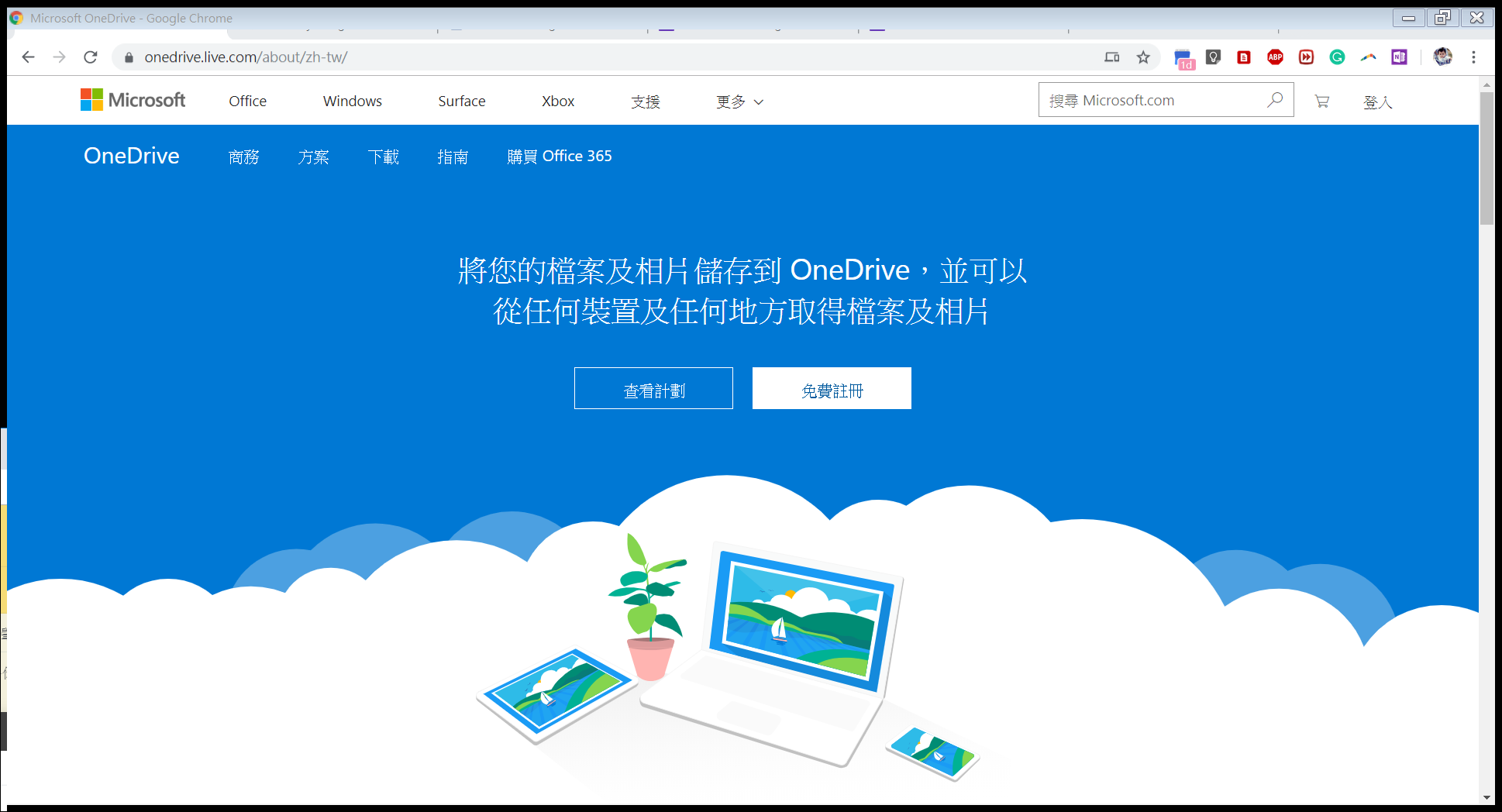 請把 IES 文件 拉入 One drive
將 IES 的分享連結 提交到 google form （影片）
課後跟進
進入 google form 整理連結 （影片）
了解IES學生進度 （影片）
在桌面Desktop 閱覽學生 IES